債権総論1第3回（債権・債務の目的）
明治学院大学法学部教授
加賀山茂
六法とノートを用意してください。
しかも，そのノートは，あなたの一生の宝になることでしょう。
条文が出てきたら必ず六法で確かめましょう。
疑問点は，ノートに書きとめ，理解できたら，メモを追加しましょう。
そのノートがあれば，定期試験の準備が楽になります。
2015/4/21
Lecture on Obligation 2015
1
[Speaker Notes: この講義のタイトルは，債権総論1（第３回・債権・債務の目的）です。
★六法とノートを用意してください。
★条文が引用されている箇所では，必ず，六法を開いて，その条文を読むようにしましょう。
★わからない箇所に出会ったら，そこで止まらずに，どこがわからないのかをノートにメモし，先に進みましょう。
■学習を進めるうちに疑問が氷解したときは，忘れずに，ノートに，なぜわからなかったことが，わかるようになったのかをメモしましょう。
★そのノートがあれば，定期試験の準備がらくになるだけではありません。
★そのノートは，あなたの一生の宝となるはずです。]
債権総論1　目次　→債権体系図→総論体系図
債権の目的
債権・債務の目的と目的物
債権とは何か
物とは何か，民法85条の立法理由
債権の目的と債権の目的物の区別
債務の種類
種類債権と特定物債権とタール事件
金銭債権と貨幣，電子マネー，クレジットカード決済，預金通貨
選択債権と選択債務
結果債務と手段の債務の立証責任
債務の対内的効力
債務の不履行
三分説と二分説
債務不履行の救済
履行の強制と民事執行法
タール事件と危険負担・契約の解除
損害賠償
帰責事由と予見可能性
事実的因果関係と相当因果関係
損害額の算定と差額説
契約自由と損害賠償額の予定
債務の対外的効力
債権者代位権
債権者代位権と債権差押え
直接訴権
債権者代位権の転用
詐害行為取消権
詐害行為取消権の性質
詐害行為取消権の要件
詐害行為取消権の効果
多数当事者の債権・債務関係
可分・不可分債権・債務
連帯債務
連帯債務の本質，相互保証理論
連帯債務者の一人に生じた事由の効力，不真正連帯債務
求償の要件
保証
保証の性質
保証人の保護
通常保証・連帯保証人の保護
根保証の保証人の保護
2015/4/21
Lecture on Obligation 2015
2
[Speaker Notes: ★債権総論1の目次です。■
★今回は，債権法総論1についての，第3回目の講義です。
★「債権・債務の目的」と「債権・債務の目的物」の区別について講義します。
■債権総論全体と債権総論１の体系図をみて，債権法総論1の位置づけを確認しておきましょう。]
債権総論の位置づけ
2015/4/21
Lecture on Obligation 2015
3
[Speaker Notes: 民法の第3編（債権）は，どのような構造をしていますか? ▲復習をしましょう。■
★第3編（債権）は，債権総論としての債権総則とそれに続く債権各論とに分かれます。
★債権各論は，債権の発生原因であり，契約，事務管理，不当利得，不法行為の四つに分かれます。
★契約は，さらに，契約総論としての契約総則と，それに続く契約各論があり，13の典型契約が規定されています。
★契約総論は，契約の成立，契約の効力，契約の解除に分かれています。]
債権総論の内容 →位置づけ
2015/4/21
Lecture on Obligation 2015
4
[Speaker Notes: これまでの学習で，債権編の全体の中で，債権総論の位置づけを確認しました。■
　それでは，これから，詳しく検討する債権総論は，どのような構造をしているのでしょうか?■
　債権総論は，以下の五つの項目から成り立っています。
★第1は，債権の対象としての「債権の目的」です。
★第2は，債権の対内的効力（履行強制，債務不履行に基づく損害賠償），および，対外的効力（債権者代位権，サガイ行為取消権）に関する「債権の効力」です。
★第3は，債権の主体の複数に関する「多数当事者の債権・債務関係」です。これには，可分・不可分の債権債務，連帯債務，保証が含まれます。
★第4は，債権の主体の変更に関する「債権の譲渡」です。ここには，判例によって，債務者の変更に関する「債務引受」が含まれます。
★第5は，債権の終了原因としての「債権の消滅」です。これには，弁済，ソウサイ，更改，免除，混同が含まれます。]
1．債権・債務の目的
債権・債務の目的とは何か?
債権･債務の目的物とは何か?
Obligor + ought + to do + something.
債権・債務の目的と目的物との区別の困難さ
立法者による債権の目的と目的物の誤り
現代語化の際の誤りの修正
修正後も続く，現行民法の立法の過誤
誤りの原因としての「物」の定義とその課題
2015/4/21
Lecture on Obligation 2015
5
[Speaker Notes: ★債権総論1の講義の最初のテーマは，債務の目的です。
■民法第三編（債権）第一章（総則）第一節の表題は，「債権の目的」です。
■債権と債務は当事者のどちらを主体と考えるかの違いであって，内容は同じですので，ここでは，債務の目的という用語を使うことにします。
■この方が後に述べるように，英文での説明が簡単だからです。
■さて，★債権の目的，すなわち，債務の目的とは何でしょうか？
■「目的」というと，目標と同じような意味にとられる恐れがありますが，ここでの「目的」は，目標と言う意味での目的ではなく，「対象（オブジェ）」という意味での「目的｣です。債権の目的は，給付，すなわち，「なになにすること，または，なになにしないこと」です。
　■そして，★債権の目的物，すなわち，債務の目的物とは，「なになにすること，なになにしないこと」という給付の，さらに，その目的物のことをいいます。■
　目的と目的物との関係は，英語で表現するともっとわかりやすくなります。
　★Obligor(債務者）+ ought（…しなければならない）+ to do（債権の目的）+ something（債権の目的物）と考えてみましょう。
　このように考えると，債務の目的とは，動詞▲oughtの目的語（to do）であり，債権の目的物は，不定詞to doの目的語であるという関係にあることがわかります。
★ところで，目的と目的物との区別については，民法は混乱に陥っています。
　2004年の民法の現代語化の際に，もともとあった債務の目的と目的物との区別に関する立法上の過誤が訂正されたのですが，その訂正のうちの一つが，さらに誤りに陥るという失態を重ねているからです。
　そこで，この講義では，以下の点について詳しく検討します。
★第1に，債務の目的と目的物の区別に関する，民法のもともとの立法の過誤とは何か?
★第2に，民法のもともとの過誤は，民法の現代語化において，どのように訂正されたのか?
★第3に，民法のもともとの過誤を訂正したはずの現行民法が，さらに誤りに陥っているのはどの条文か?
★第4に，現行民法の立法者が，債権の目的と目的物との区別において，誤りに陥った原因は何か？
■債権の目的と目的物の区別は，現行民法の立法者でも，誤りにおちいるほど，難しい問題をかかえていることを知ることは，学生が民法を学習する際に，注意すべきことを自覚できるだけではありません。
■立法者でも，誤りを犯す人間であることを自覚することができますし，そのことが，どの教科書にも触れられておらず，明治学院大学のこの講義だけが，その誤りについて，詳しく取り上げていることを知ることは，みなさんの学習の励みになると思われます。]
債権とは何か? 物権と債権と担保物権との区別
債権
物権
担保物権
人
債権者
債務者
担保
債権者
請求
請求
掴取力
優先弁済権
支配
支配
使用・収益
換価・処分
掴取力(強制執行)
物
物
2015/4/21
6
Lecture on Obligation 2015
[Speaker Notes: ★債権の目的と債権の目的物との違いを理解する前に，債権とは何か?について知っておく必要があります。
★物権と区別される債権とは，何でしょうか?■
★物権とは，ヒトが物を支配する権利です。具体的には，モノを使用，収益，換価，処分のすべて，または，いずれかを行うことのできる権利です。
★債権とは，ある人（債権者）が，たの人（債務者）に対して，あることをすること（作為）または，あることをしないこと（不作為）を要求する権利です。
■なお，作為または不作為を含めて，「給付」といいますので，債権とは，「ある人（債権者）が，たの人（債務者）に対して，給付を要求する権利である」と簡潔に言い換えることができます。
■債権は，ヒトと人とに関する権利ですが，★人には財産として物が帰属しています。
■したがって，債務者が債務を任意に履行しないという場合，例えば，金銭債務を支払わない場合には，★債権者は，債務者のすべての財産（一般財産）に対して強制執行をして，財産を処分し，売却代金から債権額を回収することができます。
■このように考えると，債権も担保物権と同様に，★債務者の財産を換価処分することができることになり，債権と担保物権との区別は微妙になります。
★すなわち，担保物権は，その他の物権とは異なり，債権に近い性質を有していることがわかります。
■つまり，債権との違いは，債権が他の債権者と平等の権利を有する，すなわち，一般債権の場合には，すべての債権の債権額に基づいて按分比例されるのに対して，担保物権の場合には，★他の債権者に先立って，優先弁済を受けるという点が異なるということになります。]
物の定義の変遷　→立法理由
旧民法財産編　第6条
現行民法　第85条
①物に有体なる有り無体なる有り。
②有体物とは人の感官に触るるものを謂ふ。即ち地所，建物，動物，器具の如し。
③無体物とは智能のみを以て理会するものを謂ふ。即ち左の如し。
　第一　物権及び人権〔債権〕
　第二　著述者，技術者及び発明者の権利
　第三　解散したる会社又は清算中なる共通に属する財産及び債務の包括
この法律において「物」とは，有体物をいう。
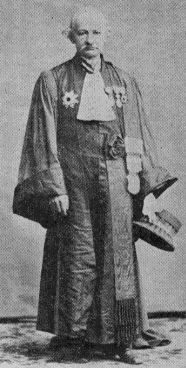 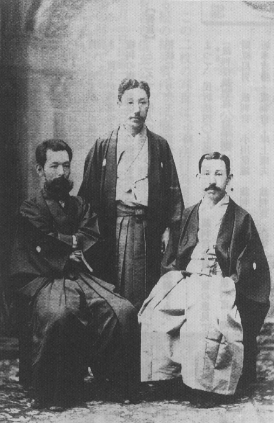 2015/4/21
7
Lecture on Obligation 2015
[Speaker Notes: ★債権の目的と債権の目的物との違いを知る上で，前提となる知識は，二つあります。
　前提知識の第1は，債権とは何かです。しかし，債権とは何か?については，先に説明しましたので，復習しておいてください。
■前提知識の第2は，モノとは何かです。モノとは，何でしょうか?
★現行民法は，第85条において，
★「この法律において，モノとは，有体物をいう。」と定義しています。■
　有体物とは，人間の五感で知ることができるものであり，気体，液体，固体の三つに限定されます。■
　有体物以外で重要なものとしては，例えば，電気があります。電気はエネルギーであり，気体でも，液体でも，固体でもないため，有体物ではなく，無体物です。■
　民法が，「モノとは，有体物をいう」と定義したため，刑法では，電気▲窃盗▲を罪とするため，刑法245条において，「この章の罪〔すなわち，窃盗および強盗の罪〕については，電気は，財物とみなす。」と規定しなければなりませんでした。■
★現行民法の起草者たち，すなわち，写真の右から，穂積陳重，梅謙次郎，富井まさあきらの三名は，なぜ，モノを有体物に限定したのでしょうか?■この点については，つぎに，詳しく考察することにしましょう。
★ボワソナードが起草し，現行民法の下敷きとなった旧民法（189０年公布）では，実は，モノは，有体物に限定されていませんでした。
★旧民法の財産編▲第6条を見てみましょう。
★旧民法▲財産編　第6条は，第1項で，「モノにユウタイなるあり，無体なるあり。」と規定していました。
■そして，有体物を定義して，★「有体物とは，ヒトのカンカンにふるるものをいう。すなわち，地所，建物，動物，器具のごとし。」と規定していました。
■さらに，無体物を定義して，★「無体物とは，知能のみをもってエカイするものをいう。」と定義していました。そして，無体物の例示として，以下の3つをあげていました。
★第一■物権及び人権〔すなわち債権〕■
★第二■著述者，技術者及び発明者の権利〔すなわち無体財産権〕■
★第三■解散したる会社，又は，清算中なる共通に属する財産及び債務の包括〔すなわち，一般財産〕
■現在から考えれば，この旧民法財産編▲第6条は，わが国で最も重要な財産ともいえる▲知的財産権を含んだ規定であり，現行民法より，よほど，先進的な条文です。
■それなのに，なぜ，このような優れた条文が現行民法によって，削除されてしまったのでしょうか?
■このことを知るために，現行民法の立法理由を探索してみましょう。]
民法85条の立法理由（広中俊雄編著『民法修正案〔前三編〕の理由書』有斐閣）
〔旧民法〕同編〔財産編〕第6条は，物の第一の区別として有体物と無体物との区別を掲げ，且，之が定義を下したり。
然れども，是亦無益の条文たるのみならず，其定義中には往往穏当ならざる点なしとせず。殊に無体物を以て物権，人権其他の権利を謂ふものとし，常に物権，人権の目的物たるものとしたるは，甚だ其当を得ず。
其結果として，債権の所有権なるものを認むるに至りては（取〔財産取得編〕24，68〔条〕）実に物権の何物たるを知ること能はざらしむ。此の如くんば，所謂人権なるものは常に物権の目的物に過ぎずして，結局，財産編第1条及び第2条の原則と撞著〔矛盾〕するに至らん。
本案は，左に掲ぐる如く，法律上，物とは単に有体物のみを指すことに定めたるに依り，右の条文〔財産編第6条〕は，之を刪除するを至当と認めたり。
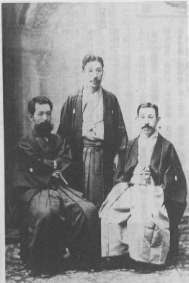 2015/4/21
8
Lecture on Obligation 2015
[Speaker Notes: ★ボワソナードが起草した旧民法▲財産編第6条は，「モノにユウタイなるあり，無体なるあり。」と規定していました。現在から考えれば，無体財産〔すなわち知的財産〕を含む，優れた規定だったのですが，なぜ，このような優れた規定が削除され，現行民法85条のような，「モノとは有体物をいう」という▲限定された条文になってしまったのでしょうか?■
★そこで，現行民法の立法理由書（広中俊雄編著『民法修正案〔ぜん三編〕の理由書』▲有斐閣）を読んでみることにしましょう。
■現行民法の立法者たちが，なぜ，旧民法財産編第6条を削除してしまったのか，その理由が，以下のように明らかになります。■
★〔旧民法〕同編〔財産編〕第6条は，モノの第一の区別として有体物と無体物との区別を掲げ，かつ，これが定義を下したり。
★然れども，これまた，無益の条文たるのみならず，その定義中には，おうおう，穏当ならざる点なしとせず。殊に無体物をもって物権，人権〔すなわち，債権〕その他の権利をいうものとし，常に物権，人権〔すなわち，債権〕の目的ぶつたるものとしたるは，はなはだ，その当を得ず。
★その結果として，債権の所有権なるものをみとむるに至りては（〔財産取得編24条，68条），実に物権の何物たるを知ること▲あたわざらしむ。このごとくんば，いわゆる人権〔すなわち，債権〕なるものは，常に物権の目的物に過ぎずして，結局，財産編第1条及び第2条の原則とどうちゃく〔矛盾〕するに至らん。
★本案は，さにかかぐるごとく，法律上，物とは単に有体物のみをさすことに定めたるにより，右の条文〔財産編第6条〕はこれを削除するを至当と認めたり。■
　以上の立法理由を読んで，皆さんはその理由がよく理解できたでしょうか?■
　現行民法の立法者たちが，旧民法▲財産編第6条を削除したのは，以下のような「恐れ」からだということがわかります。
　すなわち，もしも，モノの定義に無体物である権利を含めてしまうと，「債権の上の所有権」▲という概念が正当化され，債権も所有権で説明できることになります。なぜなら，物権の対象はモノですが，それに無体物である債権が含まれることになると，債権も物権で説明できるということになってしまうからです。
　そうなると，債権も物権の対象となってしまうため，物権と債権とを峻別しようとする，民法の体系が破壊されてしまいます。「これでは困る。」というのが，現行民法の起草者の恐れだったのです。]
債権の目的と目的物との区別
2015/4/21
9
Lecture on Obligation 2015
[Speaker Notes: ★ここで，債権の目的と債権の目的物との区別を明確にしておくことにしましょう。■
　債権の目的というと，先に述べたように，債権の「目標」という意味ではないのか?という誤解が生じてしまいます。このため，最近の教科書の中には，用語法を「債権の目的」から，「債権の内容」へと変更するものがあります。■
　しかし，「債権の内容」としたからといって，その意味がわかりやすくなるわけではないし，債権の目的である「債権の内容」と「債権の目的物」との間の用語上の連続性がなくなってしまいます。■
　そこで，この講義では，「債権の目的」，すなわち，「債務の目的」を英文を使ってわかりやすく説明してみることにしました。すなわち，債務の目的とは，なになにしなければならないという，「ought」という動詞の▲「目的語」の意味だと理解しようという試みです。
　すなわち，Obligor（債務者は）ought（債務を負う）to do（なになにすることを）something（なになにというモノについて）と考えるのです。
　具体例で言えば，以下のようになります。Oughtという動詞の「目的語」である to doが「債権の目的」だということがわかると思います。
　The Seller（売主は） ought（債務を負う） to deliver（引き渡すことを）the goods（物品について）.■
　The Buyer（買主は） ought（債務を負う） to pay（支払うこと） the price（代金について）.■
　以上の作業を通じて，「債務の目的とは，oughtの目的語である！」という言葉のあやが，理解できたでしょうか?]
債権の目的と目的物との区別
2015/4/21
10
Lecture on Obligation 2015
[Speaker Notes: 債務の目的が，oughtという動詞の目的語，すなわち，to do （なになにすること）であるということが理解できたでしょうか?■
穴埋め問題を解いて，理解が進んだかどうか，確認しましょう。■
売主の債務の「目的」は，何でしょうか?■
売主の債務の「目的物」は，何でしょうか?■
答えてください。]
債権の目的と目的物との区別
2015/4/21
11
Lecture on Obligation 2015
[Speaker Notes: 売主の債務の「目的」は，「引渡し」をすることであり，
　売主の債務の「目的物」は，「物品」です。■
　■それでは，次の問題です。
　■買主の債務の「目的」は何でしょうか?
　買主の債務の「目的物」は何でしょうか？■
　答えてください。]
債権の目的と目的物との区別
2015/4/21
12
Lecture on Obligation 2015
[Speaker Notes: 買主の債務の「目的」は，支払いをすることです。■
　買主の債務の「目的物」は，代金です。■
　理解できましたか?]
民法現代語化（2004年）における目的と目的物の区別と修正（1/4）
現代語化
旧条文
現行条文　→419条， 行方
第402条〔金銭債権〕
①債権ノ目的物カ金銭ナルトキハ債務者ハ其選択ニ従ヒ各種ノ通貨ヲ以テ弁済ヲ為スコトヲ得但特種ノ通貨ノ給付ヲ以テ債権ノ目的ト為シタルトキハ此限ニ在ラス
②債権ノ目的タル特種ノ通貨カ弁済期ニ於テ強制通用ノ効力ヲ失ヒタルトキハ債務者ハ他ノ通貨ヲ以テ弁済ヲ為スコトヲ要ス
③前二項ノ規定ハ外国ノ通貨ノ給付ヲ以テ債権ノ目的ト為シタル場合ニ之ヲ準用ス
第402条（金銭債権1）
①債権の目的物が金銭であるときは，債務者は，その選択に従い，各種の通貨で弁済をすることができる。ただし，特定の種類の通貨の給付を債権の目的としたときは，この限りでない。
②債権の目的物である特定の種類の通貨が弁済期に強制通用の効力を失っているときは，債務者は，他の通貨で弁済をしなければならない。
③前2項の規定は，外国の通貨の給付を債権の目的とした場合について準用する。
2015/4/21
13
Lecture on Obligation 2015
[Speaker Notes: ★民法の条文に債権の「目的」と「目的物」の混同があったことは，従来から指摘されており，2004年の民法の現代語化の際に，その混同が修正されました。その箇所を見つけて，どのように修正されたのかを追体験してみましょう。
■この作業を通じて，債権の「目的」と「目的物」との違いを明確に区別することができるようになります。■
■専門家とは，「素人が同じようなものだと思っていることについて，明確な基準のもとに，はっきりと区別して，取り扱いを変える能力をもつヒト」のことですから，この作業を通じて，皆さんは，法律専門家に一歩近づくことになります。この作業がレポート課題として取り上げられているのも，以上の理由に基づいています。
★民法402条の旧条文（金銭債権）から始めましょう。
★民法402条の旧条文ですが（これは，「旧民法」ではありませんので注意しましょう。），この旧条文は，以下のように規定していました。
★民法402条（旧条文）第1項■「債権の目的物が金銭なるときは債務者は，その選択に従い，各種の通貨をもって弁済をなすことをう。ただし，特種の通貨の給付をもって債権の目的となしたるときはこの限りにあらず。」
■ここでは，金銭が債権の「目的物」とされ，特殊の通貨の給付が債権の「目的」とされており，誤りはありません。
★したがって，現行条文は，
★もんごんの訂正はせず，
★以下のように，現代語化のみを行っています。
★民法402条第1項「債権の目的物が金銭であるときは，債務者は，その選択に従い，各種の通貨で弁済をすることができる。ただし，特定の種類の通貨の給付を債権の目的としたときは，この限りでない。
」
■次に，民法402条（旧条文）第2項を見てみましょう。
★民法（旧条文）402条第2項■「債権ノ目的たる特種ノ通貨が弁済期において，強制通用の効力を失いたるときは，債務者はたの通貨をもって弁済をなすことを要す。」
■
第2項は，特殊の通貨を債権の「目的」としていますので，誤りです。
■では，現代語化に際して，この誤りはどのように改められたのでしょうか?
■現行条文を参照する前に，まず，自分で考えて見ましょう。
■よく考えてみると，修正の方法は，二つあることに気がつきます。
■第1は，債権の「目的」の方をそのままにして，「特定の種類の通貨の給付」と修正するものです。
■第2は，「特定の種類の通貨」の方を活かして，債権の「目的」を「目的物」へと修正するものです。
■その上で，現行民法402条第2項を見てみましょう。
★民法402条第2項■「債権の目的物である特定の種類の通貨が弁済期に強制通用の効力を失っているときは，債務者は，たの通貨で弁済をしなければならない。」
■ここでは，第2の方法が採用されていることがわかります。
■なぜ，第1の方法が採用されなかったのでしょうか。第1項が，「債権の目的物」から始まっているので，第2項もそれにあわせたと考えることもできますが，第1項のただし書きについては，「債権の目的」について規定しており，次の第3項も，「債権の目的」について規定しているので，むしろ，債権の「目的」に合わせた方が，流れとしては美しいので，決定的な理由とはいえません。
■ここでは，民法の条文の最初の誤りである民法402条2項の場合には，債権の「目的」という誤りが，債権の「目的物」へと修正されたということを記憶にとどめておきましょう。
■最後に，民法402条第3項の旧条文について，検討しましょう。
★民法402条第3項■「ゼン２項の規定は，外国の通貨の給付をもって債権の目的となしたる場合に，これを準用す。」
■外国の通貨の給付が債権の「目的」とされているので，第3項には誤りはありません。したがって，現行民法402条3項は，以下のように，現代語化をするにとどめています。
★民法402条第3項■「ゼン2項の規定は，外国の通貨の給付を債権の目的とした場合について準用する。」]
民法現代語化（2004年）における目的と目的物の区別と修正（2/4）
現代語化
旧条文
現行条文　→ 402条，行方
第419条〔金銭債務の特則〕
① 金銭ヲ目的トスル債務ノ不履行ニ付テハ其損害賠償ノ額ハ法定利率ニ依リテ之ヲ定ム但約定利率カ法定利率ニ超ユルトキハ約定利率ニ依ル
②前項ノ損害賠償ニ付テハ債権者ハ損害ノ証明ヲ為スコトヲ要セス又債務者ハ不可抗力ヲ以テ抗弁ト為スコトヲ得ス
第419条（金銭債務の特則）
①金銭の給付を目的とする債務の不履行については，その損害賠償の額は，法定利率によって定める。ただし，約定利率が法定利率を超えるときは，約定利率による。
②前項の損害賠償については，債権者は，損害の証明をすることを要しない。
③第1項の損害賠償については，債務者は，不可抗力をもって抗弁とすることができない。
2015/4/21
14
Lecture on Obligation 2015
[Speaker Notes: 民法402条2項の次に，債権の「目的」と「目的物」との区別について，誤りに陥っていたのは，どの条文でしょうか?
■それは，民法419条【金銭債務の特則】（旧条文）第1項です。旧条文は，以下のように規定していました。
★民法419条1項■「 金銭を目的とする債務の不履行については，その損害賠償の額は，法定利率によりてこれをさだむ。ただし，約定利率が法定利率にこゆるときは，約定利率による。」
■金銭は，債権の「目的」ではなく，債権の「目的物」ですので，旧条文は誤りです。
■この場合にも，修正の方法は二つあります。どのような方法があるのか，現行民法を見る前に，まず，自分の頭で考えてみましょう。
■第1は，「目的」をそのままにして，「金銭」を「金銭の給付」へと修正する方法です。
■第2は，「金銭」をそのままにして，「目的」を「目的物」へと修正する方法です。
★現行民法は，現代語化に際して，さきの民法402条2項の場合とは異なり，以下のように，第1の方法を採用しました。
★民法419条第1項■「金銭の給付を目的とする債務の不履行については，その損害賠償の額は，法定利率によって定める。ただし，約定利率が法定利率を超えるときは，約定利率による。」
■旧条文の「金銭を目的とする債務の不履行」という誤りについて，現行民法419条1項が，「金銭を目的物とする債務の不履行」とはせずに，「金銭の給付を目的とする債務の不履行」へと修正したのはなぜでしょうか?
■典型例としての民法402条を振り返ってみましょう。民法402条1項は，「債権の目的物が金銭であるときは」と規定していました。したがって，民法419条1項の場合にも，「金銭を目的物とする債務の不履行」へと修正しても，なんの問題もなかったのです。
■もちろん，「金銭を目的物とする債務」とするよりも，「金銭の給付を目的とする債務」とする方が，「債務との接続関係が美しい」という考え方も成り立ちます。
■しかし，民法419条の見出しが，「金銭債務の特則」とされており，この条文の焦点は，「金銭を目的物とする債務」にあるのですから，現代語化としては，「金銭を目的物とする債務の不履行」と修正した方が素直な修正だったといえるでしょう。
■それにもかかわらず，現代語化に際して，わざわざ，「給付」という用語を付加して，「金銭の給付を目的とする債務の不履行」へと修正したのは，なぜでしょうか?
■その点については，民法422条の誤りについて検討する際に，再度，考えてみることにしましょう。
■次に，民法419条の2項は，現代語化に際して，2項と3項とに分離されて規定することになりました。
■内容の変更はないので，ざっと見ておきましょう。
★民法419条（旧条文）第2項■「前項の損害賠償については，債権者は，損害の証明をなすことを要せず，又，債務者は，不可抗力をもって抗弁となすことを得ず。」　
★現行民法419条2項■「前項の損害賠償については，債権者は，損害の証明をすることを要しない。」
★現行民法419条3項■「第1項の損害賠償については，債務者は，不可抗力をもって抗弁とすることができない。」]
民法現代語化（2004年）における目的と目的物の区別と修正（3/4）
現代語化前の教科書
我妻・債権総論（1964）20頁
現代語化以後の教科書
中田・債権総論（2011）23頁
民法の用例は一貫しない。目的物を目的という場合も少なくない（民法402条2項，419条1項など）
402条②債権ノ目的タル特種ノ通貨カ弁済期ニ於テ強制通用ノ効力ヲ失ヒタルトキハ債務者ハ他ノ通貨ヲ以テ弁済ヲ為スコトヲ要ス
419条① 金銭ヲ目的トスル債務ノ不履行ニ付テハ其損害賠償ノ額ハ法定利率ニ依リテ之ヲ定ム但約定利率カ法定利率ニ超ユルトキハ約定利率ニ依ル
目的と目的物は、条文上も区別されている(402条1項の本文と但書を比較せよ。2004年の民法典現代語化前は少し乱れがあった)
①債権の目的物が金銭であるときは，債務者は，その選択に従い，各種の通貨で弁済をすることができる。ただし，特定の種類の通貨の給付を債権の目的としたときは，この限りでない。
2015/4/21
Lecture on Obligation 2015
15
[Speaker Notes: 民法402条と民法419条とについて，債権の「目的」と「目的物」との区別があいまいとなっていた点については，★従来から指摘がなされていました。どのような指摘だったのでしょうか?
★ワガツマ教授は，その『債権総論』（1964年）20頁において，
★「民法の用例は一貫しない。目的物を目的という場合も少なくない（民法402条2項，419条1項など）」という指摘をしていました。
■そこで指摘された矛盾は，先に学習したように，まさしく，民法402条2項と419条2項です。
★民法402条第2項■債権の目的たる特種の通貨が弁済期において，強制通用の効力を失いたるときは，債務者は，たの通貨をもって弁済をなすことを要す。
★民法419条第1項■「金銭を目的とする債務の不履行については，その損害賠償の額は，法定利率によりてこれをさだむ。ただし，約定利率が法定利率にこゆるときは，約定利率に依る。」
★2004年に民法が現代語化され，債権の「目的」と「目的物」との区別が明確となるように，修正がなされた後の教科書
★例えば，中田・債権総論（2011年）23頁においては，
■従来の教科書とは異なり，以下のように，「目的」と「目的物」は，条文上も区別されていると記述されるようになっています。
★目的と目的物は、条文上も区別されている。
■(402条1項の本文と但書を比較せよ。2004年の民法典現代語化前は少し乱れがあった。)
■この教科書で，目的と目的物の違いを「比較せよ」とされている条文は以下の通りです。
★民法402条第1項■債権の目的物が金銭であるときは，債務者は，その選択に従い，各種の通貨で弁済をすることができる。■ただし，特定の種類の通貨の給付を債権の目的としたときは，この限りでない。
■皆さんは，中田教授が指摘されている，民法402条1項における債権の「目的」と「目的物」との違いについて，前者が「目的物」とされ，後者が「目的」とされている理由を説明できるでしょうか?
■もしも，区別の理由が説明できないようでしたら，はじめに戻って復習をしてください。
■反対に，この区別とその理由をきちんと述べることができるのであれば，今回の講義の目的は，ほぼ達成されたことになります。
■これ以降の講義は，民法の学界のレベルを超えるほどに，ハイレベルです。
■しかし，レポート課題を仕上げるには必要なレベルなので，ひるまずに挑戦してみてください。]
民法現代語化（2004年）における目的と目的物の区別と修正（4/4）
現代語化
旧条文
現行条文　→ 行方
第422条〔損害賠償者の代位〕
債権者カ損害賠償トシテ其債権ノ目的タル物又ハ権利ノ価額ノ全部ヲ受ケタルトキハ債務者ハ其物又ハ権利ニ付キ当然債権者ニ代位ス
第422条（損害賠償による代位）
債権者が，損害賠償として，その債権の目的である物又は権利の価額の全部の支払を受けたときは，債務者は，その物又は権利について当然に債権者に代位する。
（問題）
誤りを正すのに，「目的物」と訂正せずに，「目的」とした上で「支払」を追加した理由は何か？
受寄者が寄託物を第三者に盗まれた場合を考えてみよう。問題は解決されているか?
最後に，民法422条の債権の目的と債権の目的物は，何かをよく考えてみよう
2015/4/21
16
Lecture on Obligation 2015
[Speaker Notes: ■債権の「目的」と「目的物」の条文上の誤りが修正された最後の条文は，民法422条です。この条文の修正が，実は，誤りだったというのが，私の結論です。
■民法のように，基本的で，かつ，最も重要な法典の条文に，今なお誤りがあるというのは，本当でしょうか?
■しかし，よく考えて見ましょう。現代語化される前の民法の条文に誤りがあり，それが修正されたことは，紛れもない事実です。そうだとすれば，今回の修正においても，再度，誤りが生じるという可能性もありうるのではないでしょうか?
■以上のことを頭に入れて，民法422条の旧条文と，現行条文とを詳しく比較検討をしてみましょう。
■最高難度の「まちがい▲さがし」の始まりです。
★民法422条（旧条文）■「債権者が損害賠償としてその債権の目的たるもの又は権利の価額の全部を受けたるときは，債務者は，そのモノ又は権利につき，当然債権者に代位す。」
★この旧条文は，現代語化によって，以下のように修正されています。
★民法422条（損害賠償による代位）■債権者が，損害賠償として，その債権の目的である物又は権利の価額の全部の支払を受けたときは，債務者は，その物又は権利について当然に債権者に代位する。」
■ここで検討する必要があるのは，次の３点です。
■第1は，民法422条の▲どこが修正されたのか?という問題です。
■第2は，なぜ，修正されたのか?という問題です。
■第3は，修正された条文において，修正された結果，「債権の目的」は，条文の趣旨に合致しているか?という問題です。
■第1点は，単なる訂正ではなく，「支払」という用語の追加です。
★第2点は，「誤りを正すのに，「目的物」と訂正せずに，「目的」とした上で「支払」を追加した理由は何か？」という問題です。
■第3点は，「モノ，又は，権利の価額の全部」というのは，債権の目的か？それとも「目的物」か?という問題でもあります。
■常識的に考えれば，損害賠償としての「全部」とは，民法417条によれば，金銭賠償となるので，金銭です。
■金銭は有体物なので，債権の「目的」ではなく，「目的物」と修正すればよいということになります。
■ところが，民法の現代語化によると，「債権の目的」を修正するのではなく，「債権の目的」を維持したまま，損害賠償としての「全部」を，損害賠償の「全部の支払」へと修正しています。
■頭のよいヒトなら，「目的たる物，又は，権利」とあり，権利は有体物ではないので，目的物とは修正せず，「目的」を維持したまま，「支払」を追加して，誤りを修正したのだと考えるかもしれません。
■民法の現代語化の立法者も，わが国の多くの学者も，このように考え，現代語化による修正は正しいと考えています。
■しかし，そのように修正した場合，条文の趣旨は，損なわれてしまわないでしょうか。
■この条文における「債権の目的」は，何でしょうか?
■この条文の趣旨とは何かを考えて見ましょう。
■債権の「目的」を維持して，「支払」を追加することで，問題は解決されているのでしょうか?
★例えば，債務者が預かっていたものを盗まれたり，滅失したり，損傷したりして，債務者が債権者に対して全額の損害賠償をした場合のことを考えて見ましょう。
■全額の損害賠償をした債務者は，お金を払ってそのモノを買い取った場合と同じように，債権者が有している権利，すなわち，所有権とか，泥棒（第三者）に対する返還請求権とか，損害賠償請求権をすべて承継取得するというのが，民法422条の趣旨です。
■そうすると，民法422条に出てくる「債権の目的」とは，預かったモノ，又は，権利を寄託者に「返還すること」であって，現代語化による「支払を受けること」では，決してないことがわかります。
■「目的物」とすると，「権利という無体物が含まれるのでヤバい」から，とりあえず，「目的」を維持し，「支払」を付け加えておけば，何とかつじつまがあうと考えるのは，安易に過ぎるのです。
■では，どうするのが正しいのでしょうか。それが，わが国の学者も誰も解くことができないほどの重大で，かつ，民法の根幹にかかわる重大問題なのです。]
目的と目的物の区別の行方←民法85条が変わらない理由は何ですか（学生談）?
民法85条は以下のように改正すべきである。
民法 第85条（加賀山・改正案）
①物とは，有体物又は無体物をいう。
一　有体物とは，人が管理することができるもののうち，固体，液体，気体をいう。
二　無体物とは，人が管理することができるもののうち，有体物でないものをいう。
②所有権の目的物は，有体物に限定される。
民法の立法者が恐れた「債権の所有権」という概念矛盾は生じない。
③所有権以外の権利の目的物は，有体物だけでなく，無体物とすることができる。
現代語化に際して「給付」や「支払」を挿入したが，そのような手段は不要であり，「目的」を「目的物」と変更するだけで済む。
民法362条は，「質権は，財産権を目的物とすることができる」と規定することができることになる。その他の立法上の「誤魔化し」も解消できる。
債権売買（債権譲渡）の目的物は，「債権」であるといってよい。
2015/4/21
17
Lecture on Obligation 2015
[Speaker Notes: ★これまで，民法422条において債権の「目的」と「目的物」との区別を貫徹しようとすると，矛盾に陥ることを見てきました。
■民法422条の場合，「目的」を維持したまま支払を追加すると，条文の趣旨が損なわれてしまいます。
■反対に，「目的物」へと修正すると，目的物を有体物に限定する民法85条に反するように見えます。
■私の考えは，以下の通りです。
★「民法85条を以下のように改正すべきである。」というものです。
★民法 第85条（加賀山・改正案）
★第1項■物とは，有体物又は無体物をいう。
★第1号■有体物とは，ヒトが管理することができるもののうち，固体，液体，気体をいう。
★第2号■無体物とは，ヒトが管理することができるもののうち，有体物でないものをいう。
★第2項■所有権の目的物は，有体物に限定される。
★このように規定すると，民法の立法者が恐れた「債権の所有権」という概念矛盾は生じなくなります。
★③▲所有権以外の権利の目的物は，有体物だけでなく，無体物とすることができる。
★民法の現代語化に際して，立法者は，「給付」や「支払」を挿入したのですが，
■上記のように，民法85条を改正すれば，そのような手段は不要であり，「目的」を「目的物」と変更するだけで済むことが理解できると思います。
■このような改正を行うと，債権の目的と目的物との区別だけでなく，
■物権における目的と目的物における区別の混乱も解消することができます。
★例えば，民法362条は，「シチ権は，財産権を目的物とすることができる」と規定できることになります。
■その他の立法上の「誤魔化し」も解消されるでしょう。
★これまで，矛盾に陥っていた債権売買（債権譲渡）の目的物についても，「債権」であるといってよいことになります。]
レポート課題の概要と趣旨
債権の目的と目的物の区別の混同が訂正された箇所の検討
民法の条文が訂正された理由の検討
物権の目的と目的物の区別の混同の放置とその理由の検討
目的と目的物の区別の混同の解決策の検討
2015/4/21
Lecture on Obligation 2015
18
[Speaker Notes: ★第7回目の講義（5月20日）までに提出することが義務づけられているレポート課題について，その概要と趣旨を説明します。
★第1問は，民法399条～422条までの範囲で，現代語化▲以前の民法の規定（旧条文）と現代語化された民法の規定（現行条文）を対比することによって判明する，民法の立法者の誤りの発見です。みなさんに，「まちがい▲さがし」の作業をしてもらいます。
★第2問は，民法の現代語化に際して，目的と目的物との混同がどのような理由で，どのような方法によって修正されたのかの検討です。民法の条文が修正された理由と方法を知ることによって，債権の目的と目的物の違いが明確に意識できるようになります。
★第3問は，以上の検討の結果を踏まえて，物権の目的と目的物との混同に目を向けてみると，物権の場合には，目的と目的物の混同が，修正されないまま放置されていることがわかります。それは，なぜなのでしょうか?
　民法における隠されてきた闇が見えてくることと思います。
★第4問は，将来に向けての課題に取り組むという，最高難度の作業です。
　確かに大変な作業ですが，この作業をやりぬくと，みなさんの理解のレベルは，日本の学界のレベルを超えるほどに高いものとなるはずです。恐れずに挑戦してみましょう。]
レポート課題の内容
債権の「目的」と「目的物」の違いに関して，以下の項目についてレポート（A4版で4頁以内）を作成し，第8回目の講義（5月31日）までに提出すること。なお，レポート課題の講評は12回目の講義（6月28日）で行う。
１．民法399条～422条までの範囲で，現代語化以前の民法の規定（旧条文）と現代語化された民法の規定（現行条文）とを対比してみると，旧条文が「債権の目的」と「債権の目的物」とを間違って規定していた箇所がある。その間違いの箇所をすべて指摘し，現代語化に際して，どのように改正されたのか，対照表を作成して明らかにしなさい。
２．旧条文が，「目的物」を誤って「目的」としていた箇所について，「目的物」と修正せずに，現行条文が，あえて，「目的」を維持しながら，誤りを訂正した箇所がある。その理由は何か。
３．物権については，目的と目的物の区別について改正がなされていない。例えば，民法343条（質権の目的）の質権の「目的」と，民法344条（質権の設定）の「目的物」とは，同じものを示しているはずである。それにもかかわらず，民法の起草者が，あえて，両者を「目的」と「目的物」とに区別した理由は何か。民法362条（権利質の目的等）の「目的」が何かを検討することを通じて，考察しなさい。
４．債権や物権の「目的」と「目的物」との違いについて，どうすれば問題が解決されるのか。　自らの見解（私見）をIRACで簡潔に表現しなさい。
2015/4/21
Lecture on Obligation 2015
19
[Speaker Notes: ★レポート課題の本文です。
★債権の「目的」と「目的物」の違いに関して，以下の項目について，レポート（A4版で4頁以内）を作成し，第7回目の講義（5月20日）までに提出してください。なお，レポート課題の講評は11回目の講義（6月17日）で行う予定です。
★１．■民法399条～422条までの範囲で，現代語化以前の民法の規定（旧条文）と現代語化された民法の規定（現行条文）とを対比してみると，旧条文が「債権の目的」と「債権の目的物」とを間違って規定していた箇所がある。その間違いの箇所をすべて指摘し，現代語化に際して，どのように改正されたのか，対照表を作成して明らかにしなさい。
★２．■旧条文が，「目的物」を誤って「目的」としていた箇所について，「目的物」へと修正せずに，現行条文が，あえて，「目的」を維持しながら，誤りを訂正した箇所がある。その理由は何か。
★３．■物権については，目的と目的物の区別について改正がなされていない。例えば，民法343条（シチ権の目的）のシチ権の「目的」と，民法344条（シチ権の設定）の「目的物」とは，同じものを示しているはずである。それにもかかわらず，民法の起草者が，あえて，両者を「目的」と「目的物」とに区別した理由は何か。民法362条（権利シチの目的等）の「目的」が何かを検討することを通じて，考察しなさい。
★４．■債権や物権の「目的」と「目的物」との違いについて，どうすれば問題が解決されるのか。自らの見解（私見）をアイラックで簡潔に表現しなさい。]
活用すべき文献
民法の入門書（DVD付）
加賀山茂『民法入門・担保法革命』信山社（2013）
民法（財産法）全体を理解する上での助っ人
我妻栄=有泉亨『コンメンタール民法』〔第3版〕日本評論社（2013）
金子=新堂=平井編『法律学小辞典』有斐閣（2008）
契約法全体についての概説書
加賀山茂『契約法講義』日本評論社（2009）
債権総論の優れた教科書
平井宜雄『債権総論』 〔第2版〕弘文堂（1994）
債務不履行に関する文献
平井宜雄『損害賠償法の理論』東京大学出版会（1971）
浜上則雄「損害賠償における『保証理論』と『部分的因果関係の理論』」（1）（2・完）民商66巻4号（1972）3-33頁, 66巻5号35-65頁
債権者代位権・直接訴権，詐害行為取消権，連帯債務，保証の文献
加賀山茂『債権担保法講義』日本評論社（2011）
2015/4/21
20
Lecture on Obligation 2015
債権総論1　第3回2015年4月21日明治学院大学法学部教授加賀山　茂


最後までご覧いただき
ありがとうございました。
[Speaker Notes: これで，債権総論1の第3回目の講義（債権・債務の目的）を終わります。ご清聴ありがとうございました。■
　最後に，活用すべき文献について補足いたします。■
★数時間で民法の全体を概観してみたい人には，ビデオ教材，加賀山茂『民法入門・担保法革命』▲シンザンシャ（2013）をお勧めします。DVDで映像を見ながら，この本を読めば，数時間で，民法の全体像と解釈の方法を知ることができます。■
★民法をじっくり勉強したい人は，まず，民法の財産法全体について，条文ごとに条文の意味，判例と学説の動向を解説している■ワガツマサカエ=有泉亨『コンメンタール民法』〔第3版〕日本評論社（2013）と，法律用語について標準的な解説をしている■金子=新堂=平井編『法律学小辞典』有斐閣（2008）を入手し，常に，このふたつを参照しながら，分野ごとの教科書をこつこつと読み進めることが必要です。どの教科書がよいかは，標準的といわれる教科書を▲ネットで検索し，多くの人の評価を見て，自分で決めるのがよいと思います。
★筆者の経験では，契約法全体については，私が書いたもので恐縮ですが，加賀山茂『契約法講義』日本評論社（2009）を推薦します。
★債権法総論の優れた教科書としては，平井よしお『債権総論』 〔第2版〕弘文堂（1994）があります。
★債務不履行について詳しく知るには，レベルが高くなりますが，平井よしお『損害賠償法の理論』東京大学出版会（1971），浜上則雄「損害賠償における『保証理論』と『部分的因果関係の理論』」（1）（2・完）民商法雑誌66巻4号（1972）3-33頁, 66巻5号35-65頁を読むと，理解が格段に深まります。
★通説を離れて，担保法の全体を体系的に学びたいのであれば，例外のない原則を追求してやまない，加賀山茂『債権担保法講義』日本評論社（2011）を読むことをお薦めします。■
　みなさんの学習の発展をお祈りしております。]